МОРФОЛОГИЧЕСКОЕ ОПИСАНИЕ РАСТЕНИЯ
Подготовка к практическому туру олимпиады по биологии
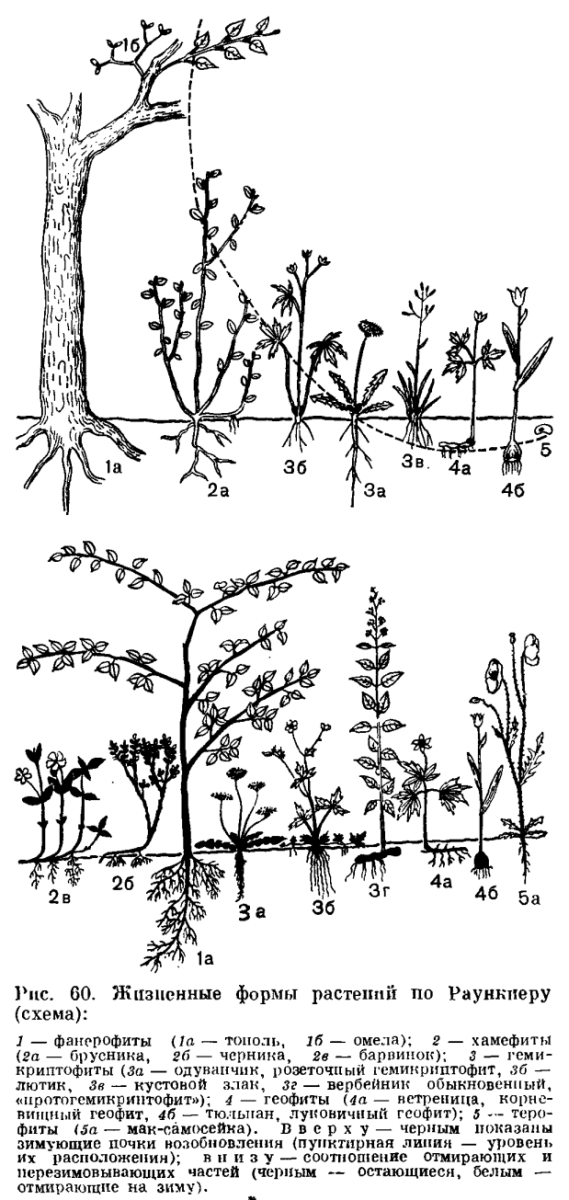 Жизненные формы растений  по Раункиеру
(признак — положение почек возобновления на растении по отношению к уровню субстрата и снегового покрова):
фанерофиты - почки достаточно высоко над землей (деревья, кустарники, деревянистые
лианы, эпифиты); 
хамефиты  -почки располагаются почти на 
уровне почвы или не выше 20—30 см над ней
(кустарнички, полукустарнички, стелющиеся ); 
гемикриптофиты  - травянистые растения; 
их почки возобновления находятся на уровне 
почвы или погружены очень неглубоко; 
криптофиты  представлены либо геофитами,
у которых почки находятся в земле на  глубине 
(корневищные, клубневые, луковичные), 
либо гидрофитами, у которых почки зимуют
под водой;  
терофиты - однолетники, у которых все 
вегетативные части отмирают к концу сезона 
и зимующих почек не остается,—растения 
возобновляются на следующий год из семян.
Положение побега в пространстве
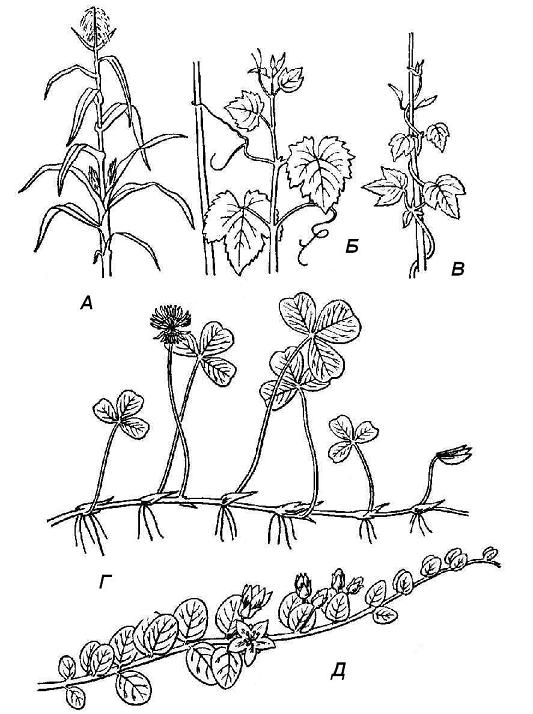 А – прямостоячий; 
Б – цепляющийся; 
В – вьющийся;
Г – ползучий; 
Д – стелющийся.
Форма стебля
Форма стебля на поперечном сечении у большинства округлая, или цилиндрическая (тополь, липа, ива, береза и др.); у некоторых трехгранная (осока), четырехгранная (растения семейства Губоцветные), многогранная (многие кактусы и др.), бывает сплюснутая, или плоская (кактусы-опунции, рдесты, некоторые мятлики, иглицы и др.), бочонковидная вздутая (баобабы и др.), укороченная (одуванчик, камнеломка, луки и др.), ребристая (валериана и др.), шарообразная (некоторые кактусы) и др. Стебли некоторых растений внутри полые (злаки, зонтичные и др.). Стебель злаков называется соломиной.
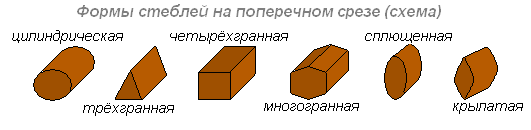 Листорасположение
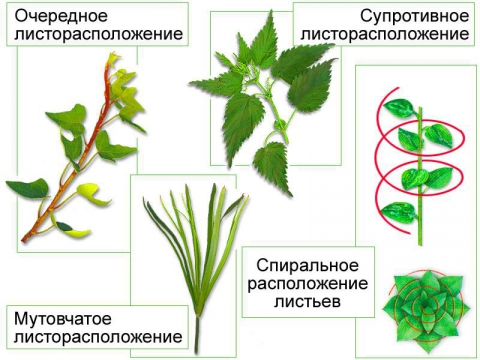 Цветок — это видоизмененный укороченный побег, 
приспособленный для размножения растений.
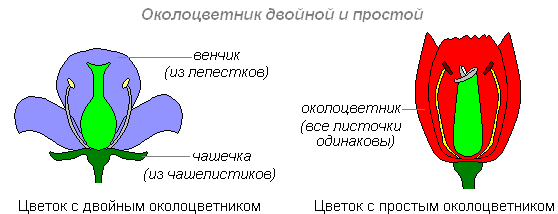 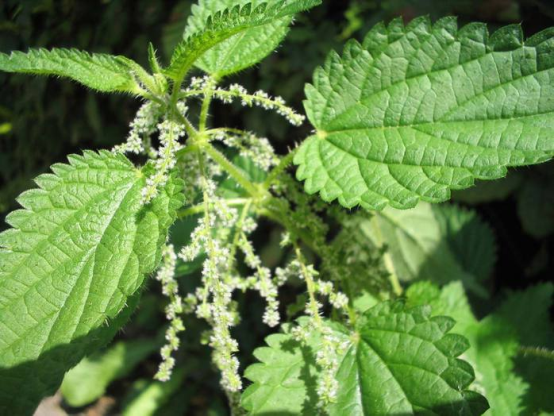 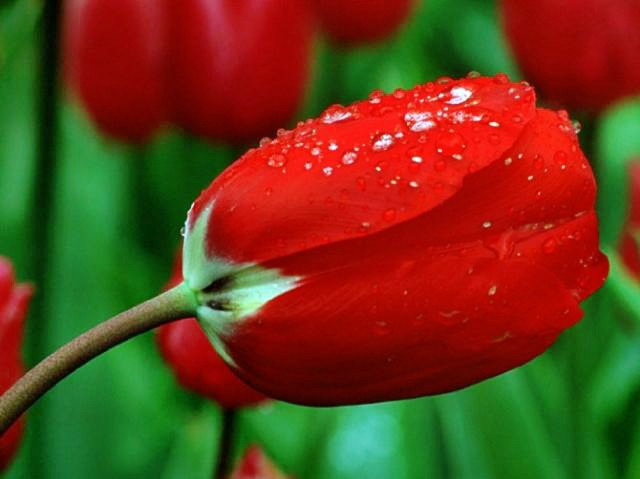 Простой чашечковидный
Простой венчиковидный
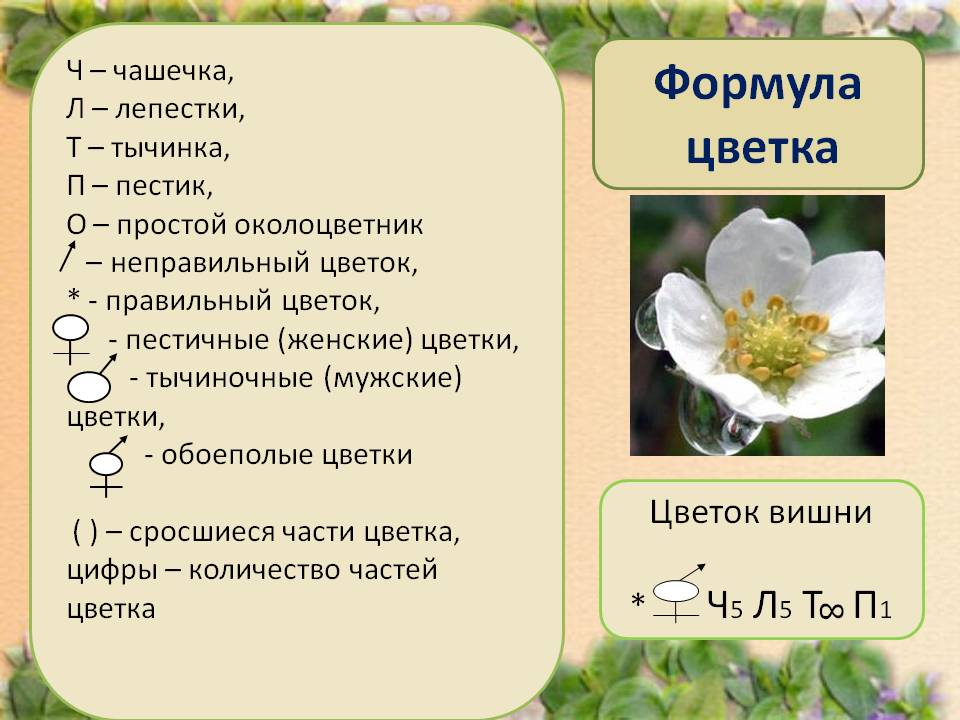 Диаграмма– схематическое изображение цветка на плоскость, 
перпендикулярную к оси цветка.
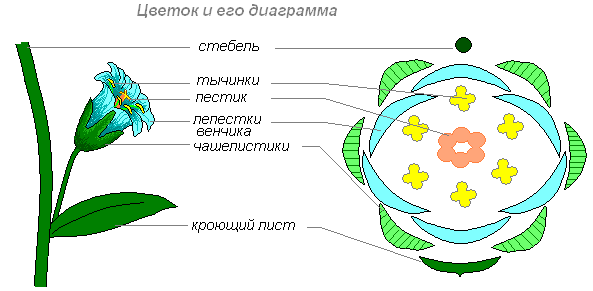 Составляют диаграмму по поперечным срезам нераскрытых цветочных почек. Диаграмма даёт более полное, чем формула, представление о строении цветка, поскольку на ней отображено и взаимное расположение его частей, чего нельзя показать в формуле. 
Чашелистики обозначаются скобками с килем, лепестки —круглыми скобками, 
тычинки в виде разреза через пыльник (при большом числе тычинок — затушёванный эллипс).